“Seventy Weeks”
The Prophecy of Daniel 9:24-27
3 Things In Our Study
The Assumption That People Make
What The Text Teaches
3 Practical Lessons
The Assumption People Make
One Day  =  One Year
7 days per week  X  70 Weeks  =  490 days or 490 years
Num.14:34
Ezk.4:5-6
Insurmountable Problems
What The Text Teaches
Thy People & Thy Holy City - Vs.24
3 Blocks Of Time:  7 Weeks, 62 Weeks, 1 Week, vs.25, 27
Symbolic Blocks of Time: Ps.50:10, Mat.18:21-22
Certain Historical Events Mentioned In Text
“Seventy Weeks”
Vs.26, 27 Mt.27:51; Col.2:14-16
Is.44:28; 45:1,13 Ezra 1:1-3
Mat.3:16-17; Acts 10:38
Book of Nehemiah
Mt.24:15
1 Week
62 Weeks
7 Weeks
Anoint Jesus, vs.24, 25
vs.27, AD 70 Destruction
539 BC Decree, vs.25
444 BC - Build Walls, vs.25
3 Practical Observations
God’s Ability to Foresee, Prophesy, Forecast The Future
God’s Grace Seen In The Messiah,  Vs.24, 26
Destruction and Doom on The Disobedient, Rom.11:22.
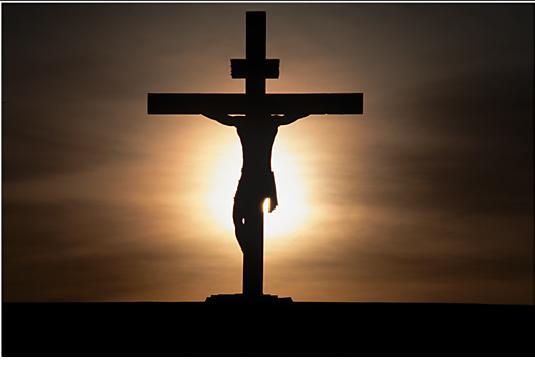 Jesus Died For You
Hear the Gospel of Christ,  Acts 18:8
Believe in Jesus Christ,   Rom.1:16
Repent and Turn to God,  Luke 24:47
Confess Jesus Before Men,  Matt.10:32
Baptized Into Christ,  Gal.3:26-27
            -----------------------------
Grow And Be Faithful, Matt.10:22
If Err From The Faith: Repent and Pray God, Acts 8:22